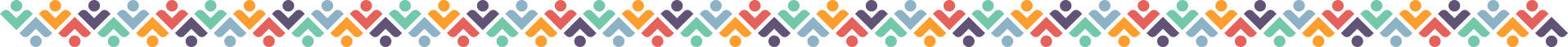 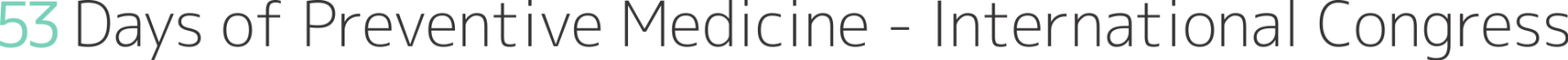 Results
POSTER TITLE
[Example text]
Author
Institution
Introduction
[Example text]
Conclusions
[Sample picture/table/graph]
Materials and methods
[Example text]
[Example text]
References
[Example text]